Мероприятия областной социально-педагогической программы «Литература и современность»
Цаль Наталья Александровна, заведующий информационно-методической библиотекой ГБОУ ДО СО СДДЮТ
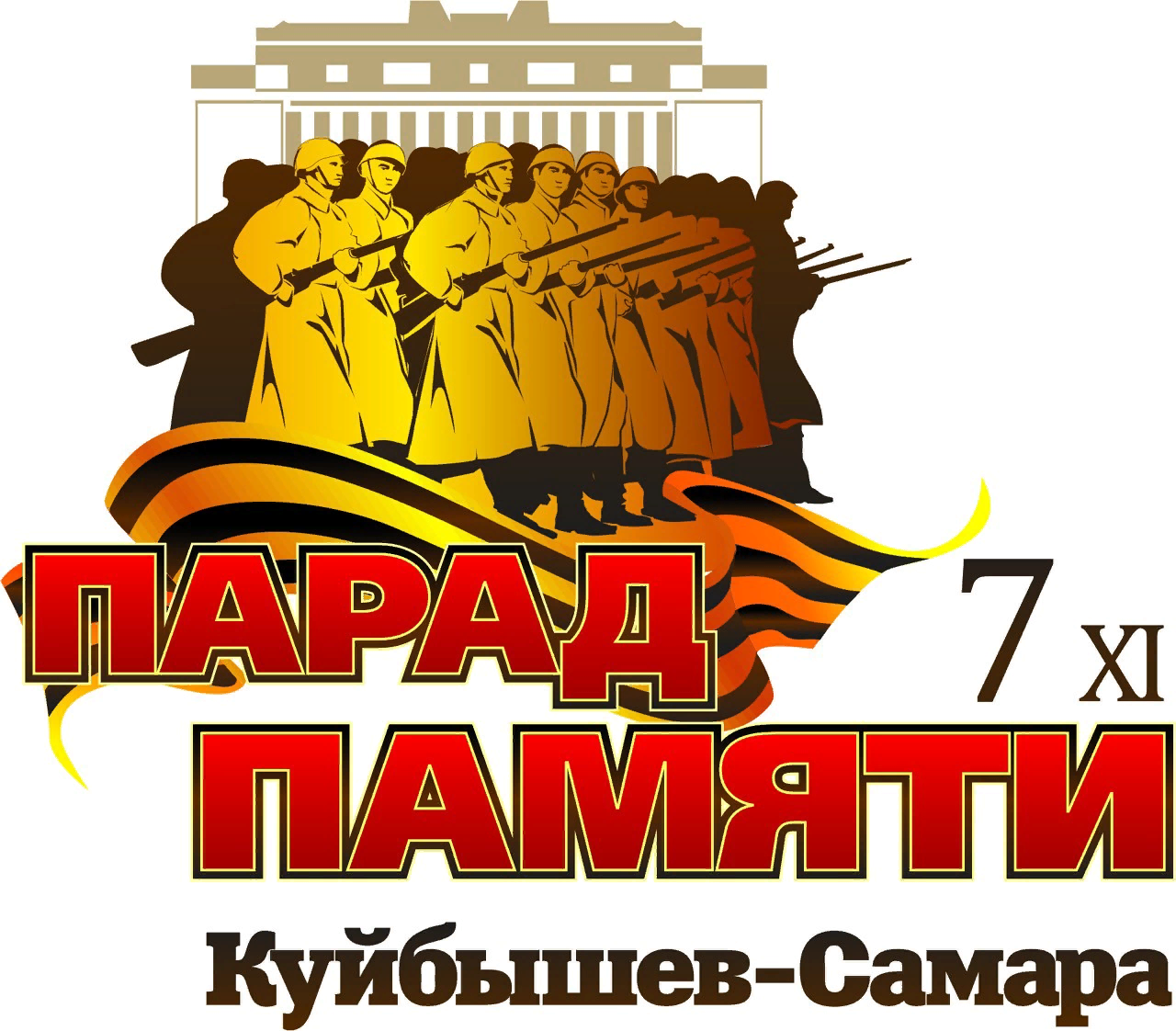 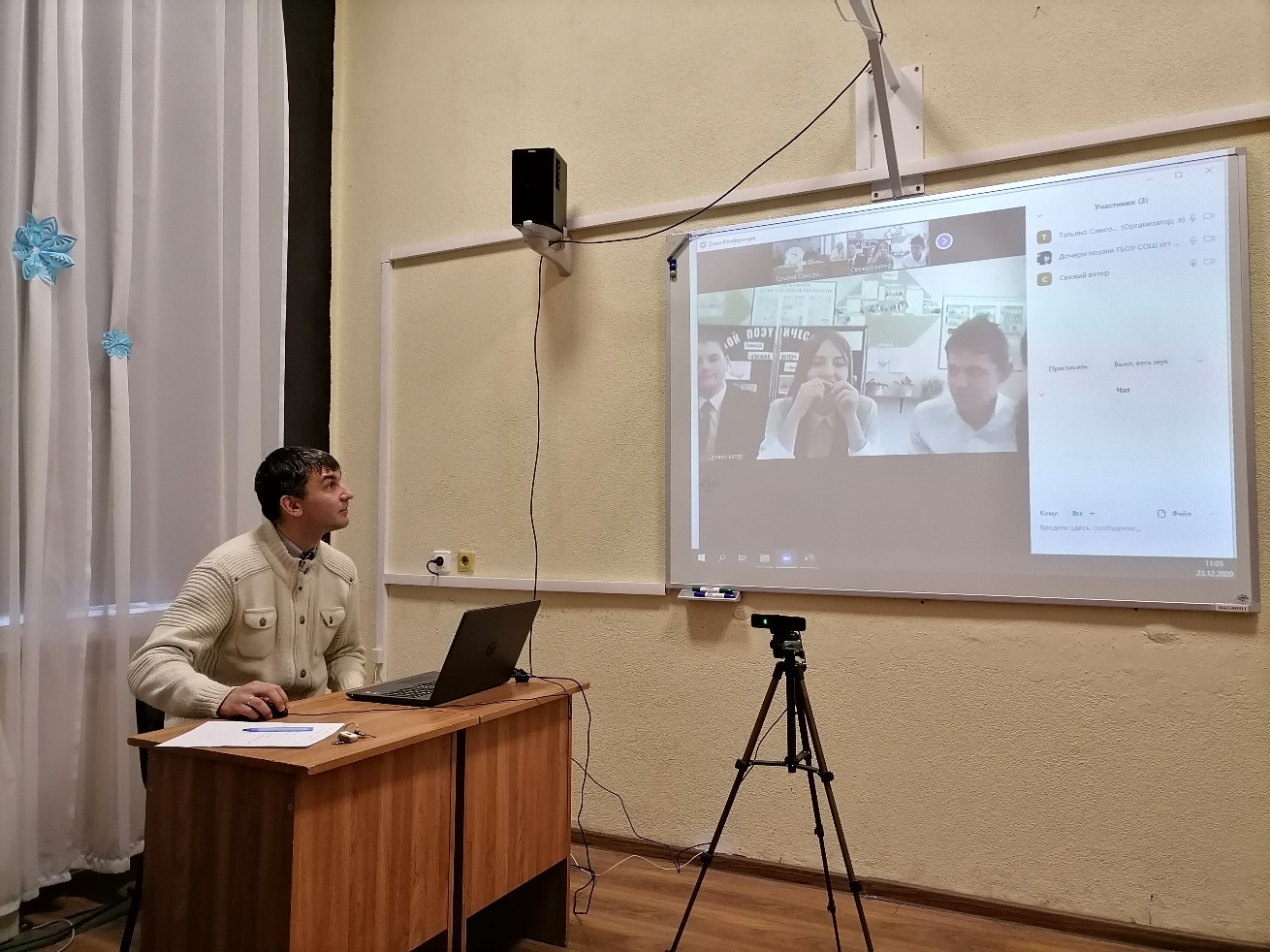 Областной/городской поэтический чемпионат
Международный конкурс юных чтецов «Живая классика»
Где взять современные тексты?
Сайт sodb.ru – Раздел «Каталоги и ресурсы» - «Предоставление  бесплатного доступа к ЛитРес
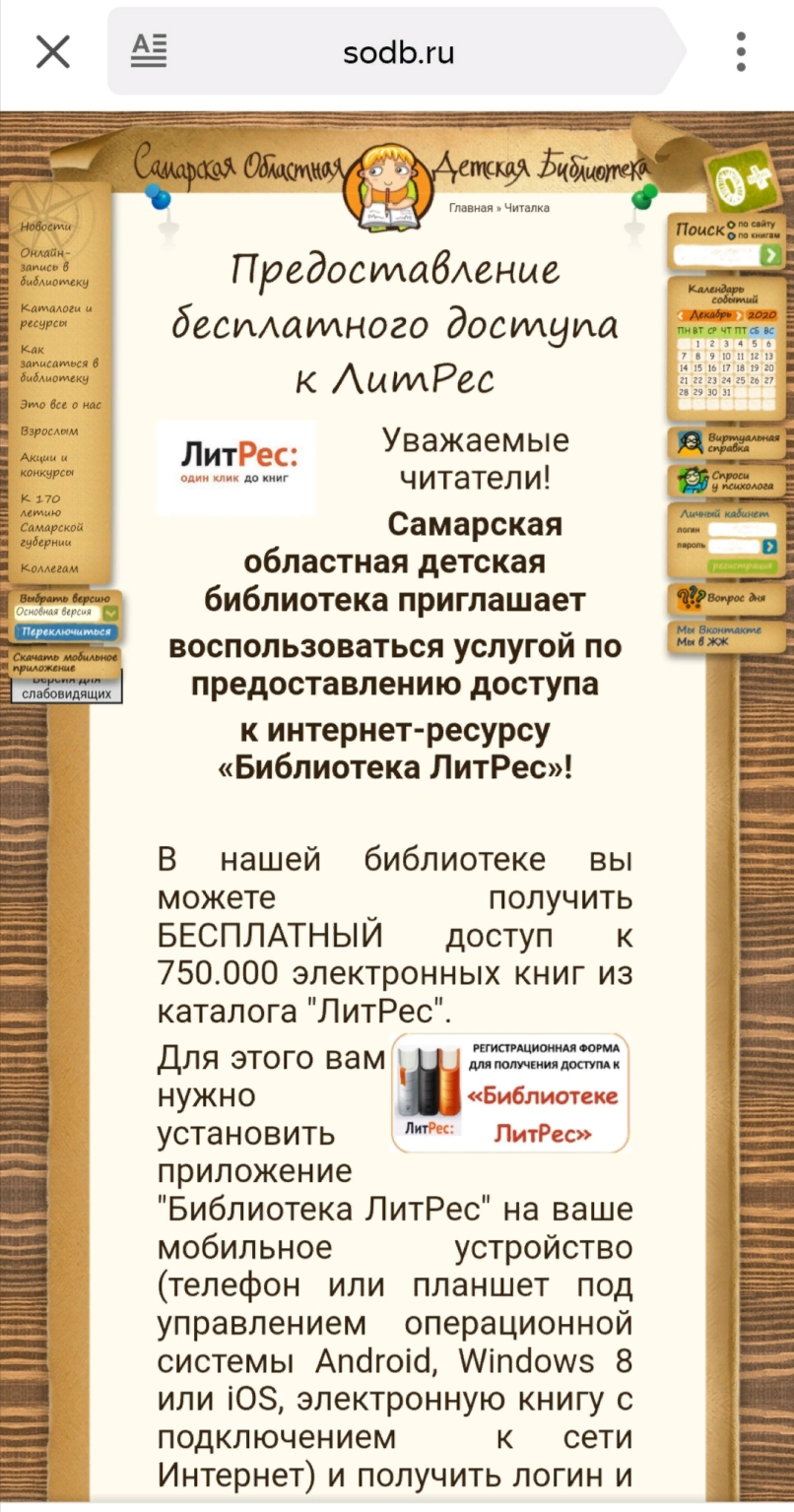 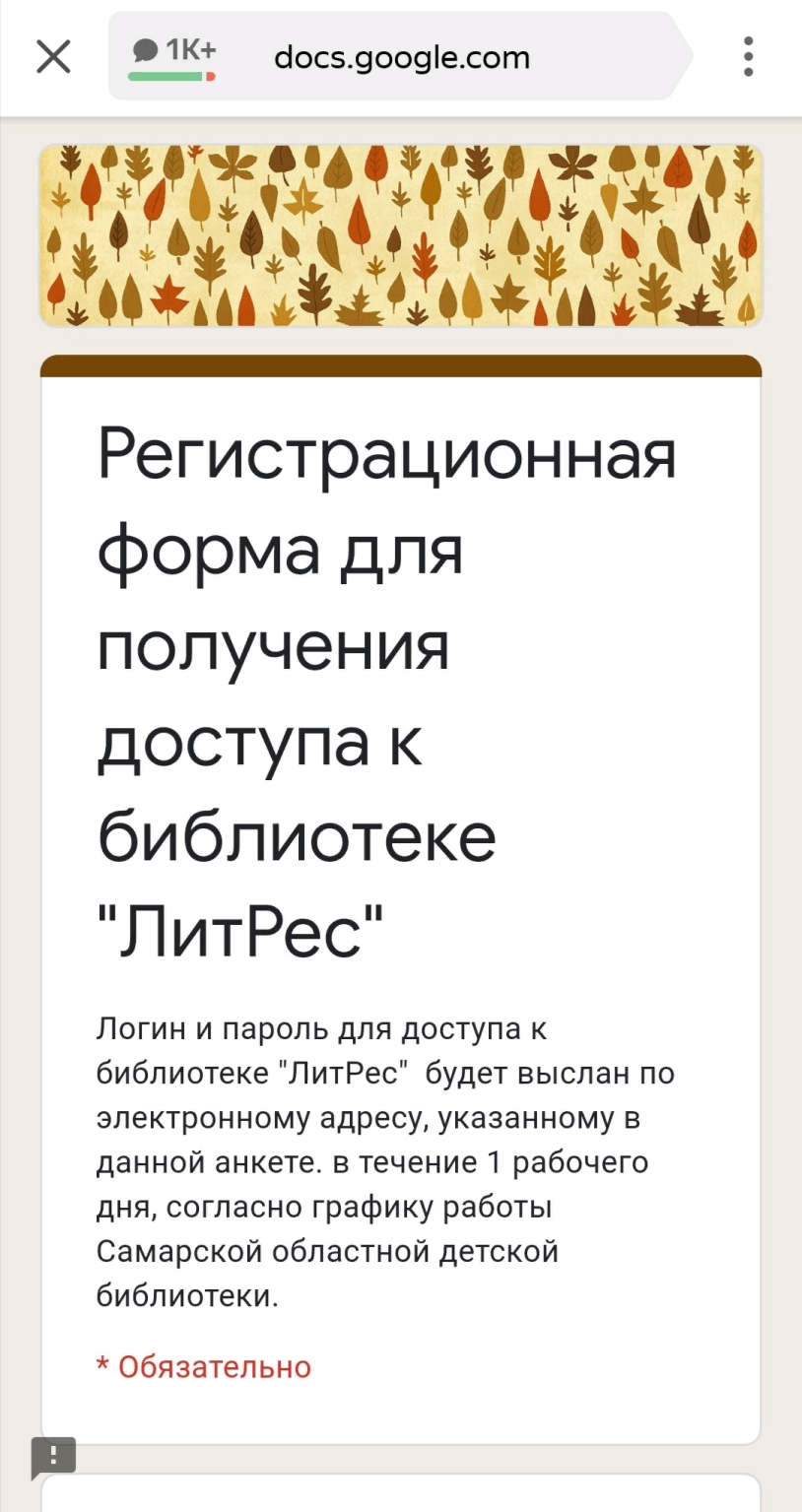 Внимание! 

Если у Вас нет читательского билета, 
то в это поле ставим цифру 1!

Даже если Вы проживаете не в Самаре 
и никогда не были в Областной детской библиотеке,
Вы можете бесплатно пользоваться библиотекой ЛитРес,
заполнив эту  форму на сайте sodb.ru!
Сайт конкурса «Книгуру»
Тексты книг самарских авторов на сайте СОУНБ – Самарской областной универсальной научной библиотеки
https://libsmr.ru/RideAndRead?razdel=2
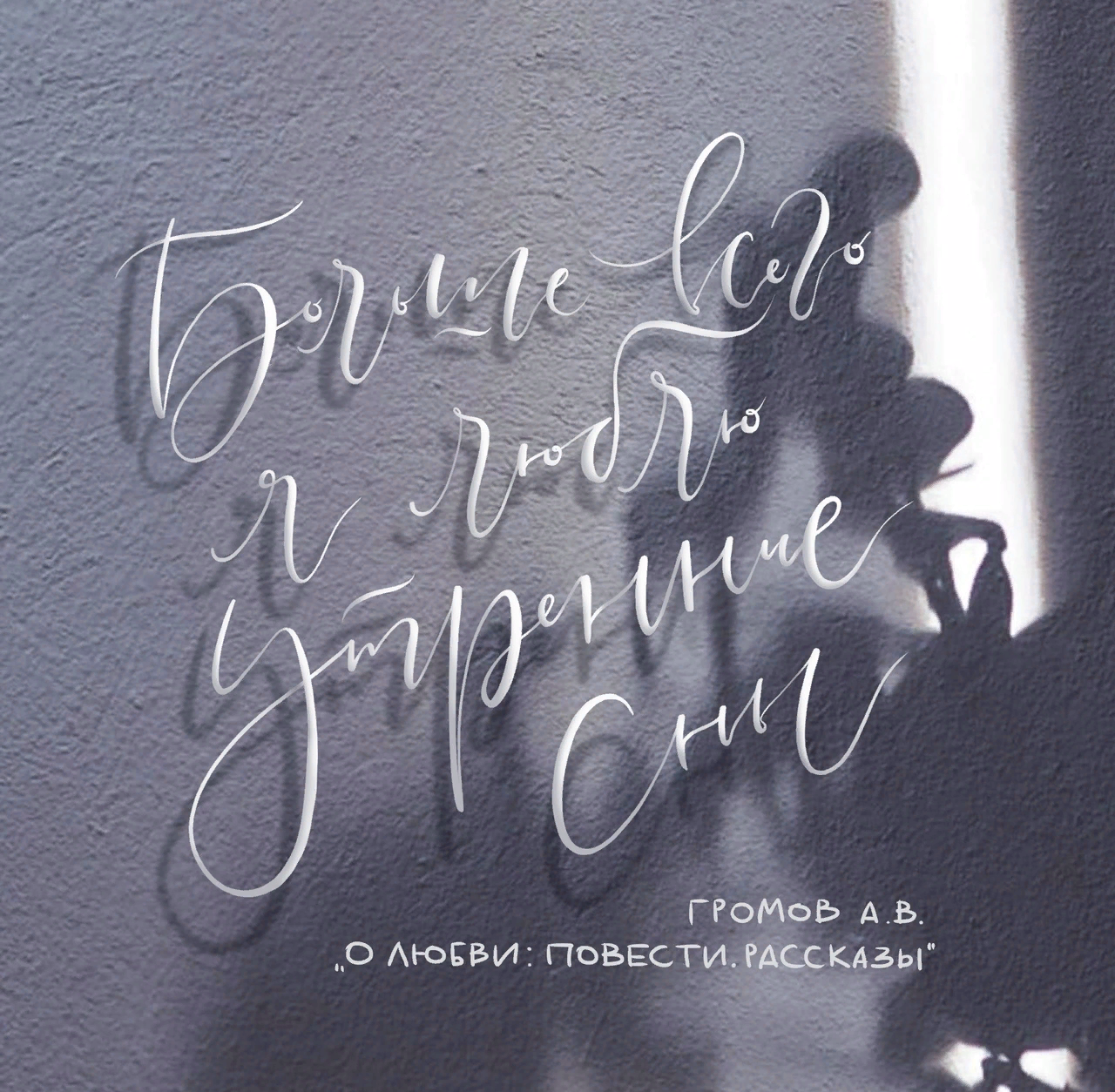 Областные Пушкинские чтения
Конкурс «Международного союза книголюбов»
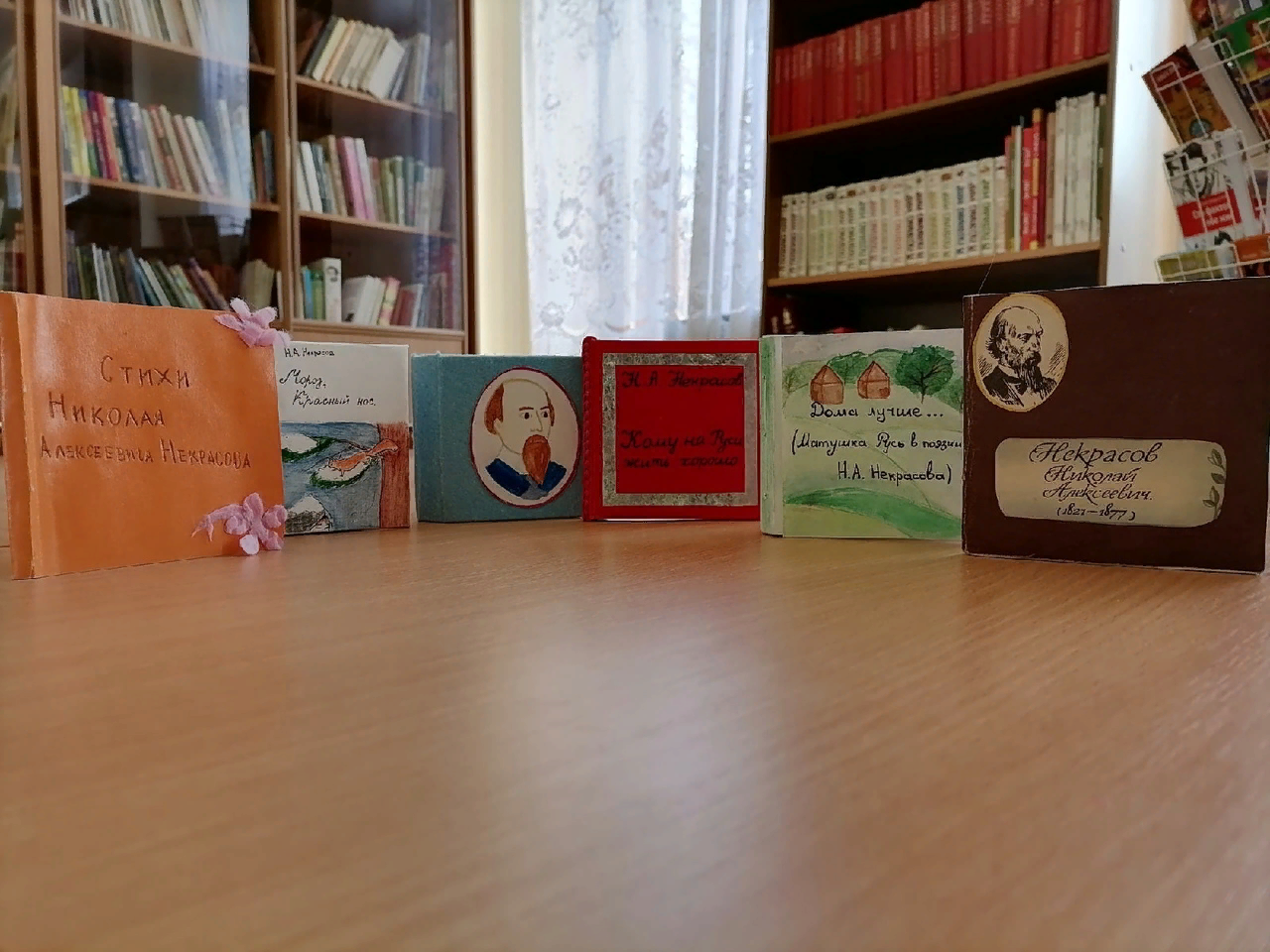 Областной конкурс литературно – творческих работ «Память в сердце, гордость в поколениях»
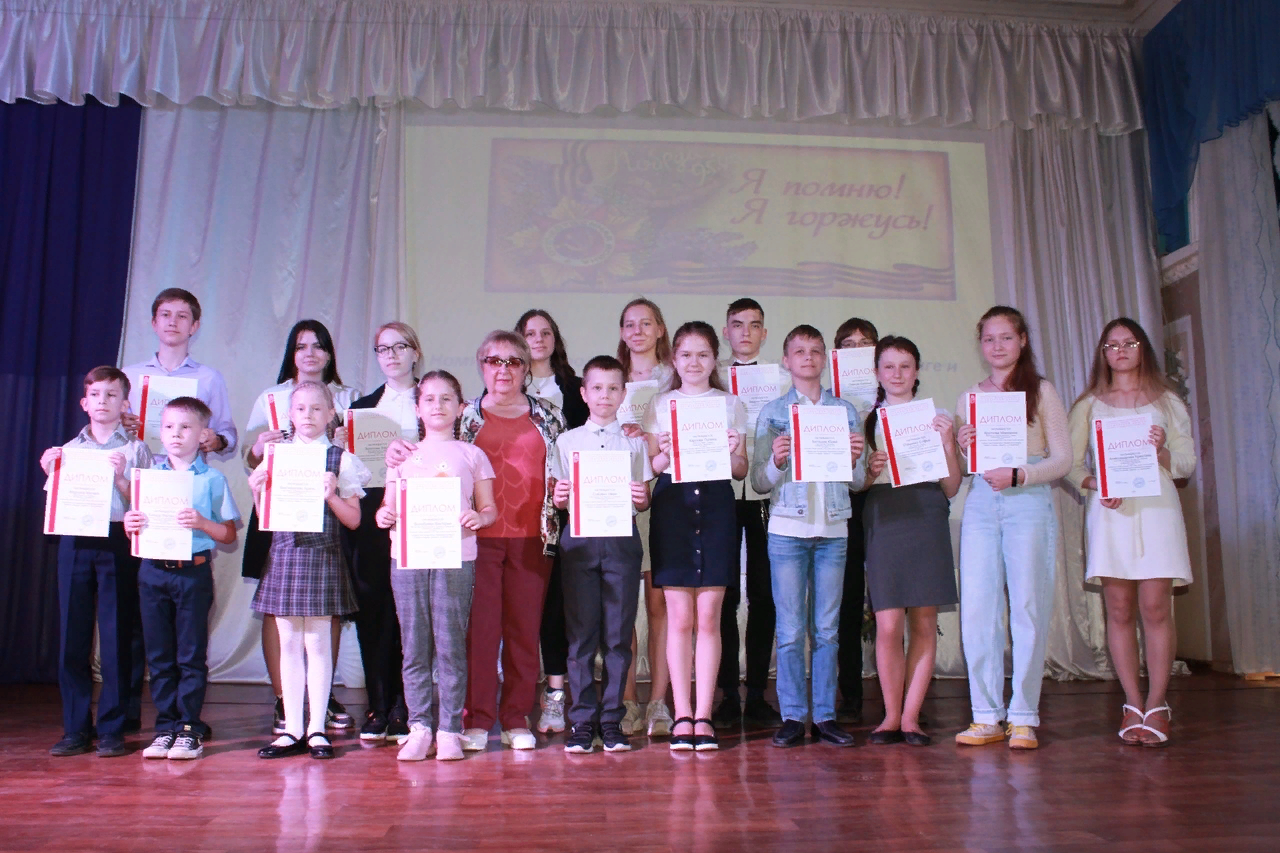 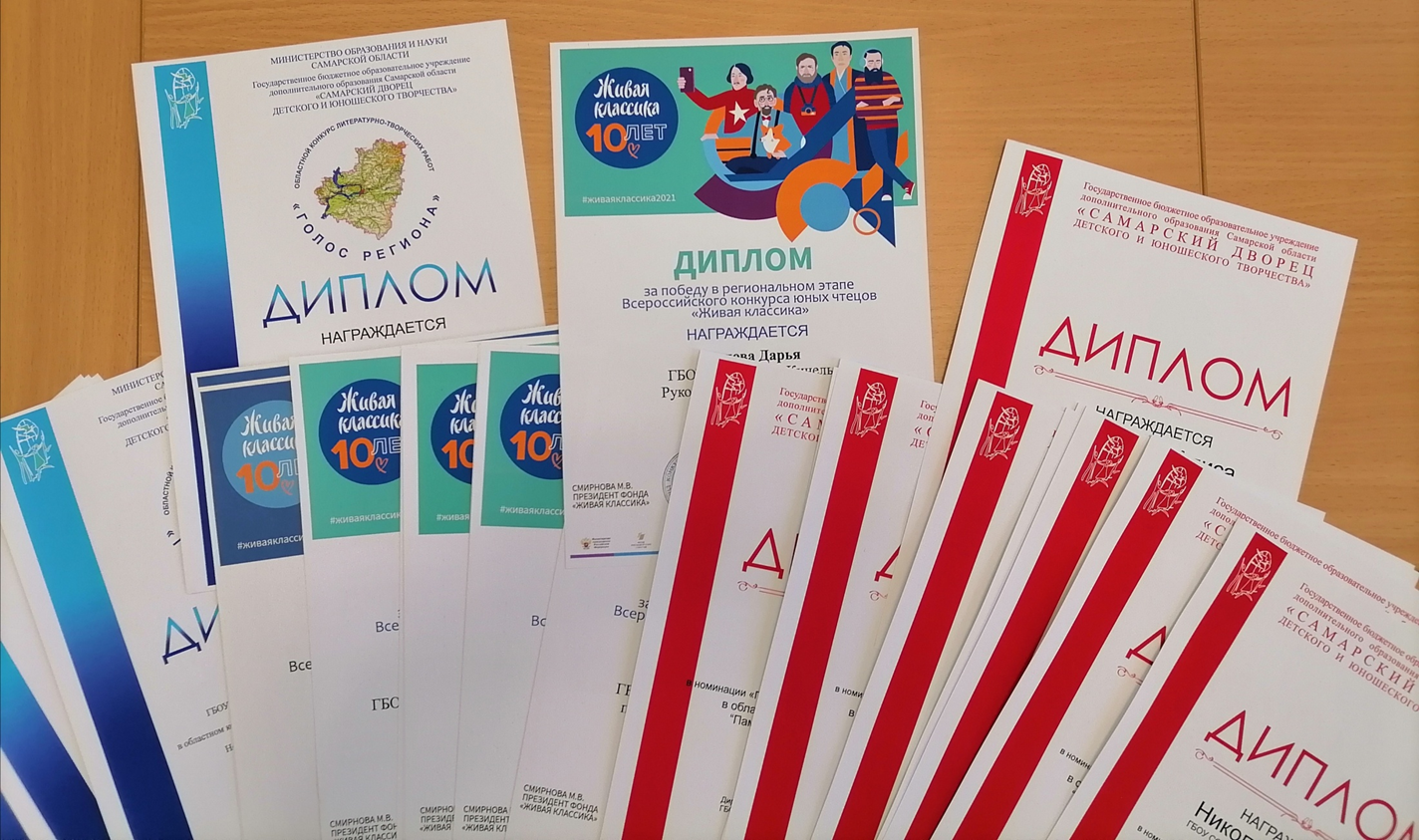 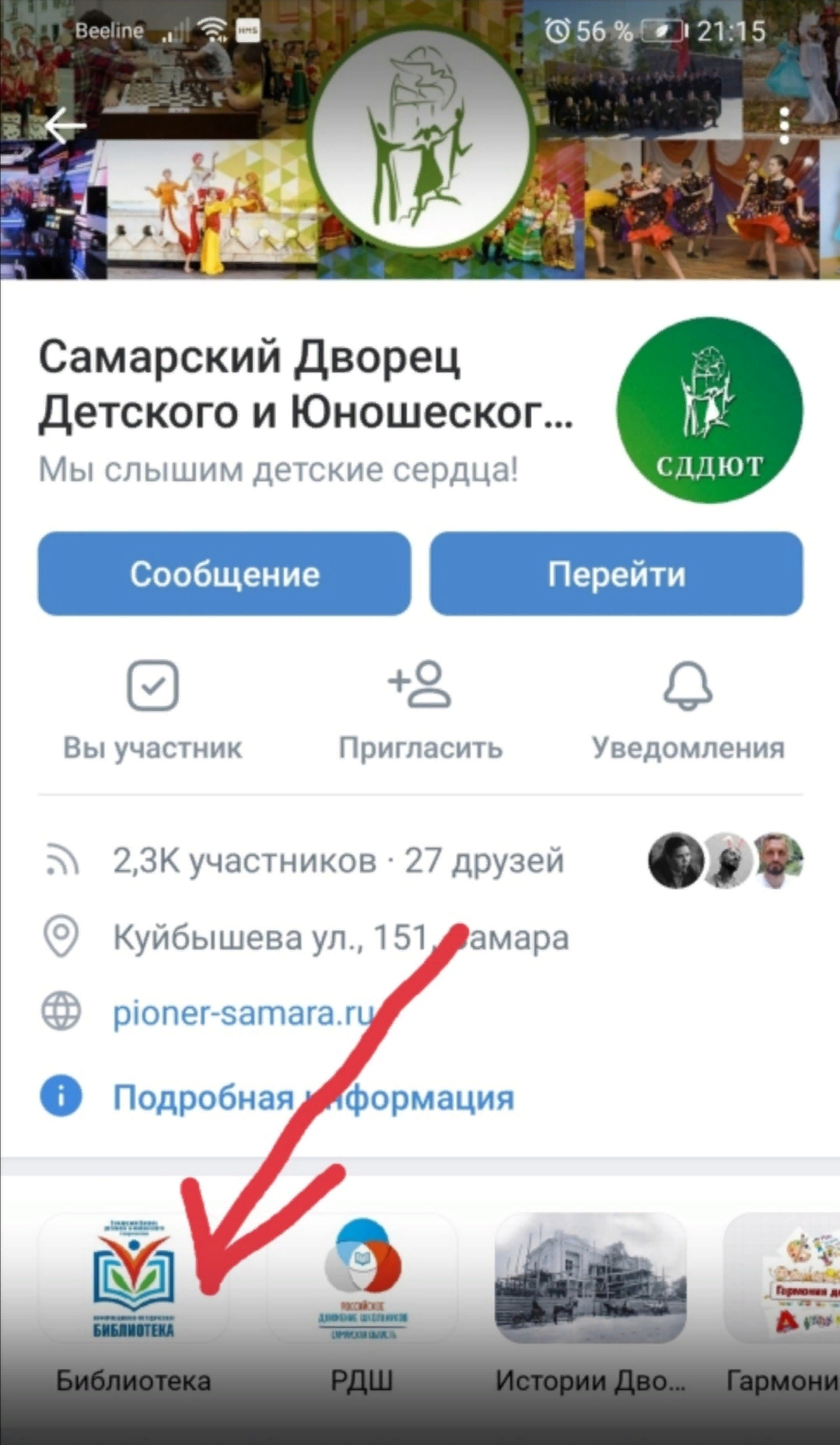 Ждем Вас в группе ВК «Библиотека Дворца пионеров Самара»
https://vk.com/biblio_dvorets
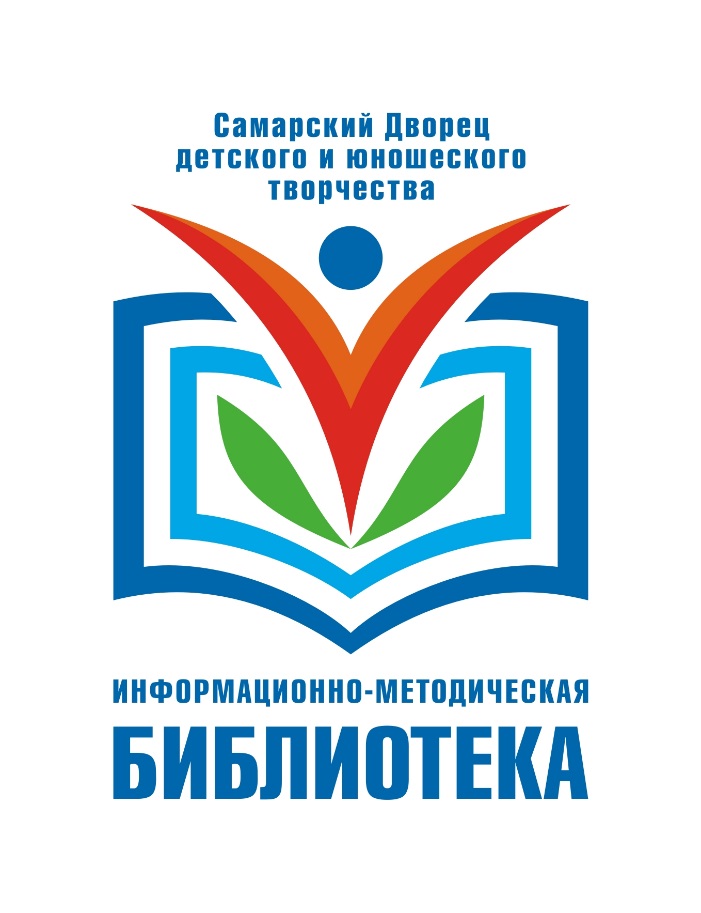 Телефон 
332-07-51
Спасибо за внимание!